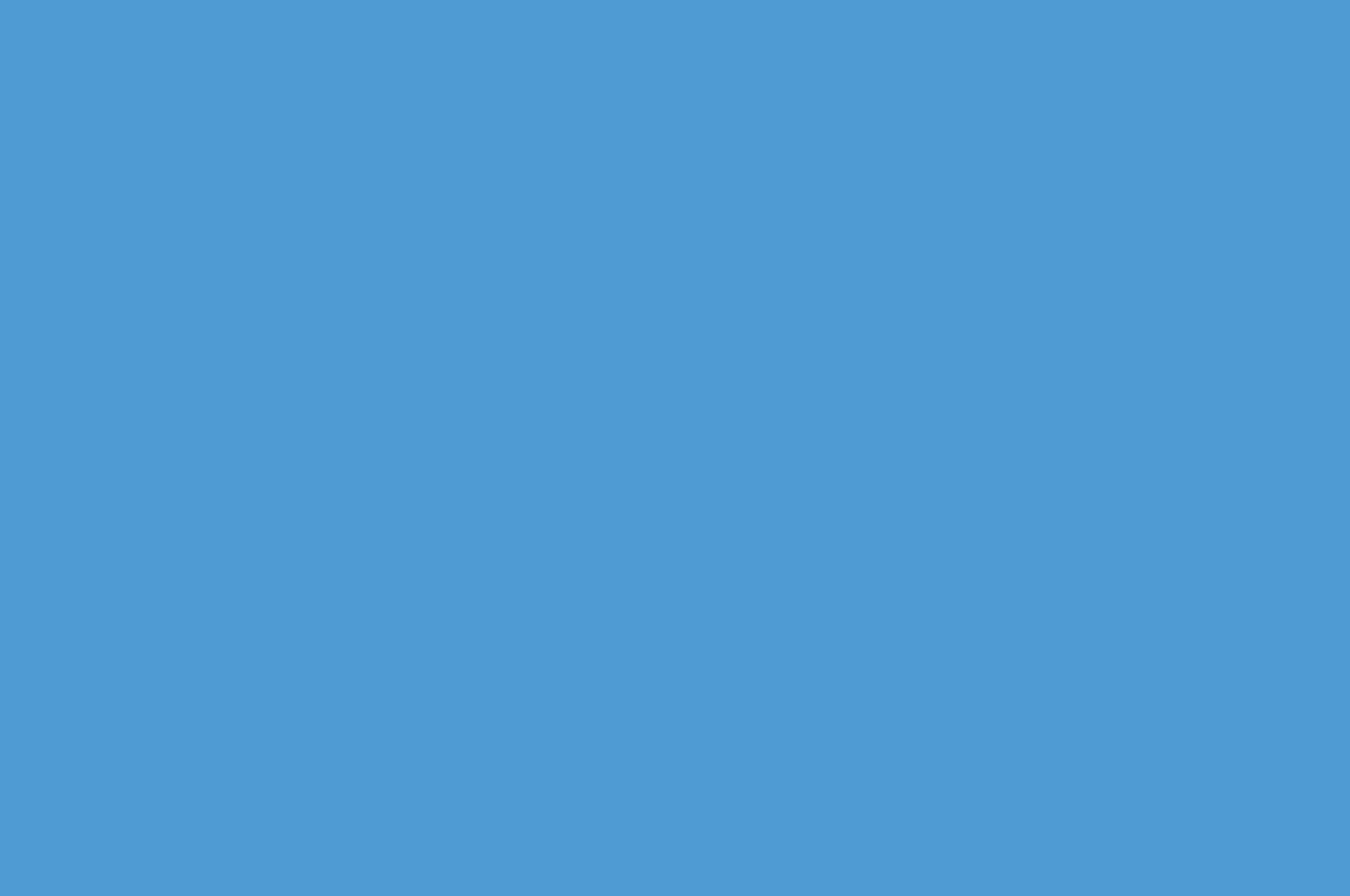 จัดการความรู้ด้านการวิจัย 
เรื่อง การเขียนบทความวิจัยเพื่อการตีพิมพ์
ในวารสารที่อยู่ในฐานข้อมูลระดับชาติ (TCI) 
และนานาชาติ
Dr.Montha Meepripruk
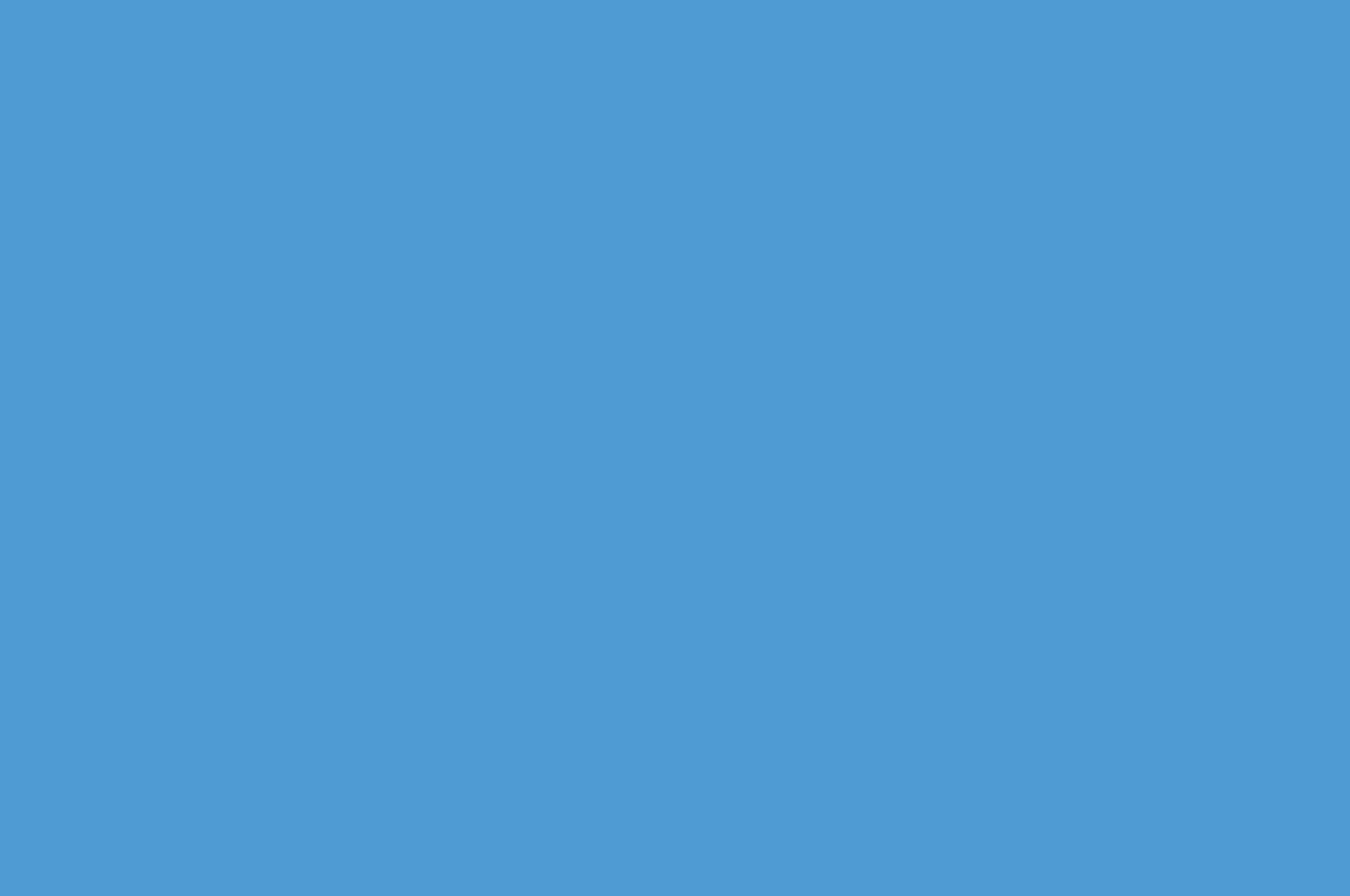 ….How To….
ตีพิมพ์บทความTCI and International
Dr.Montha Meepripruk
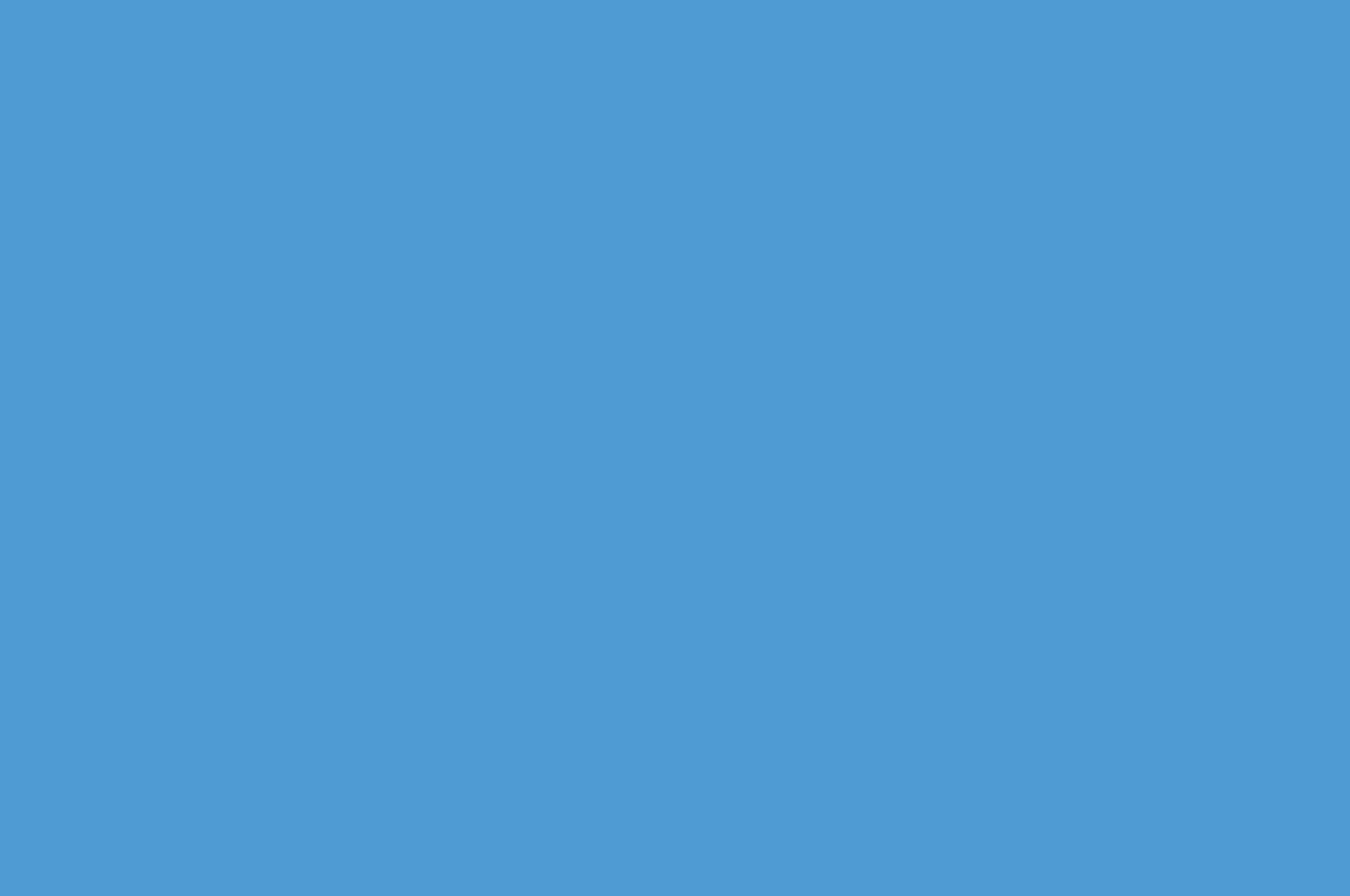 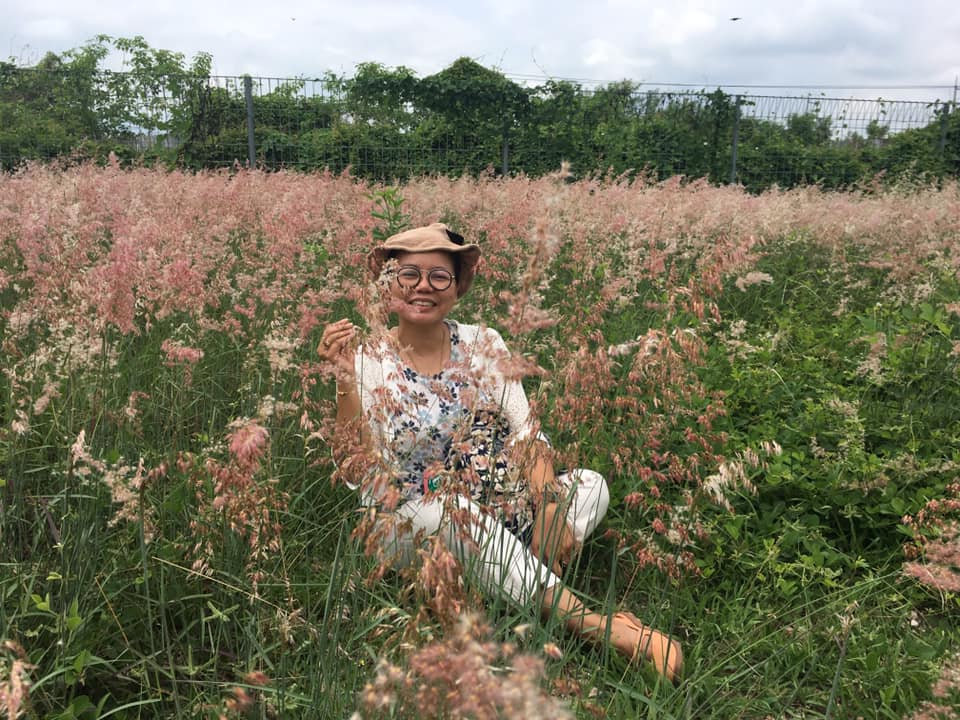 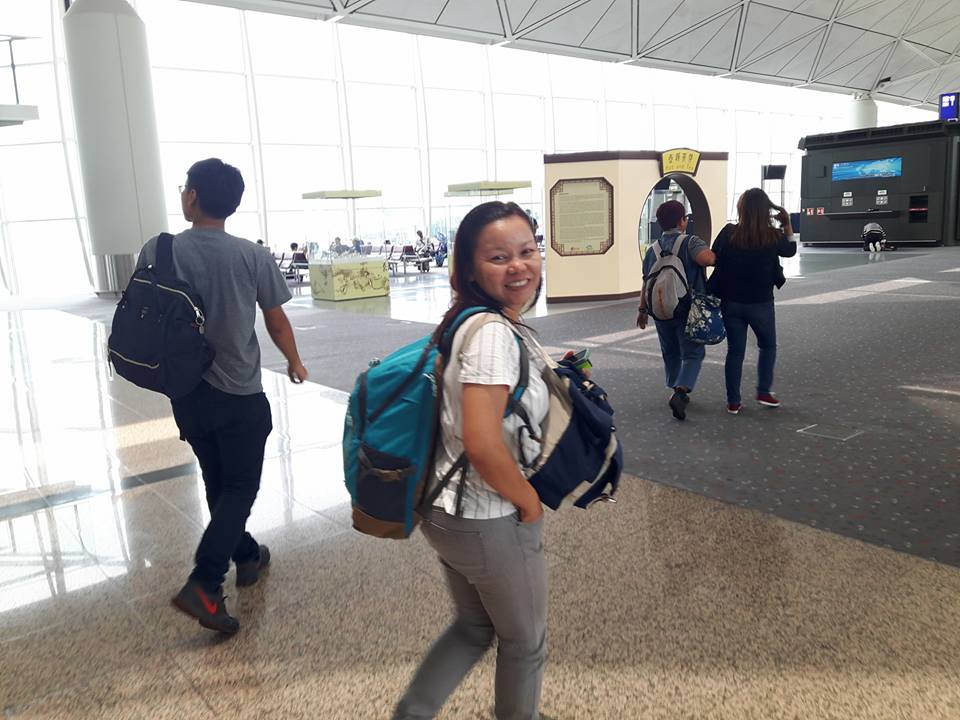 ประวัติการตีพิมพ์บทความวิจัยปี 2011 (2556) – 2019 (2562) จำนวน 35 บทความ บทความภาษาอังกฤษ 19 บทความ  บทความภาษาไทย 16 บทความ
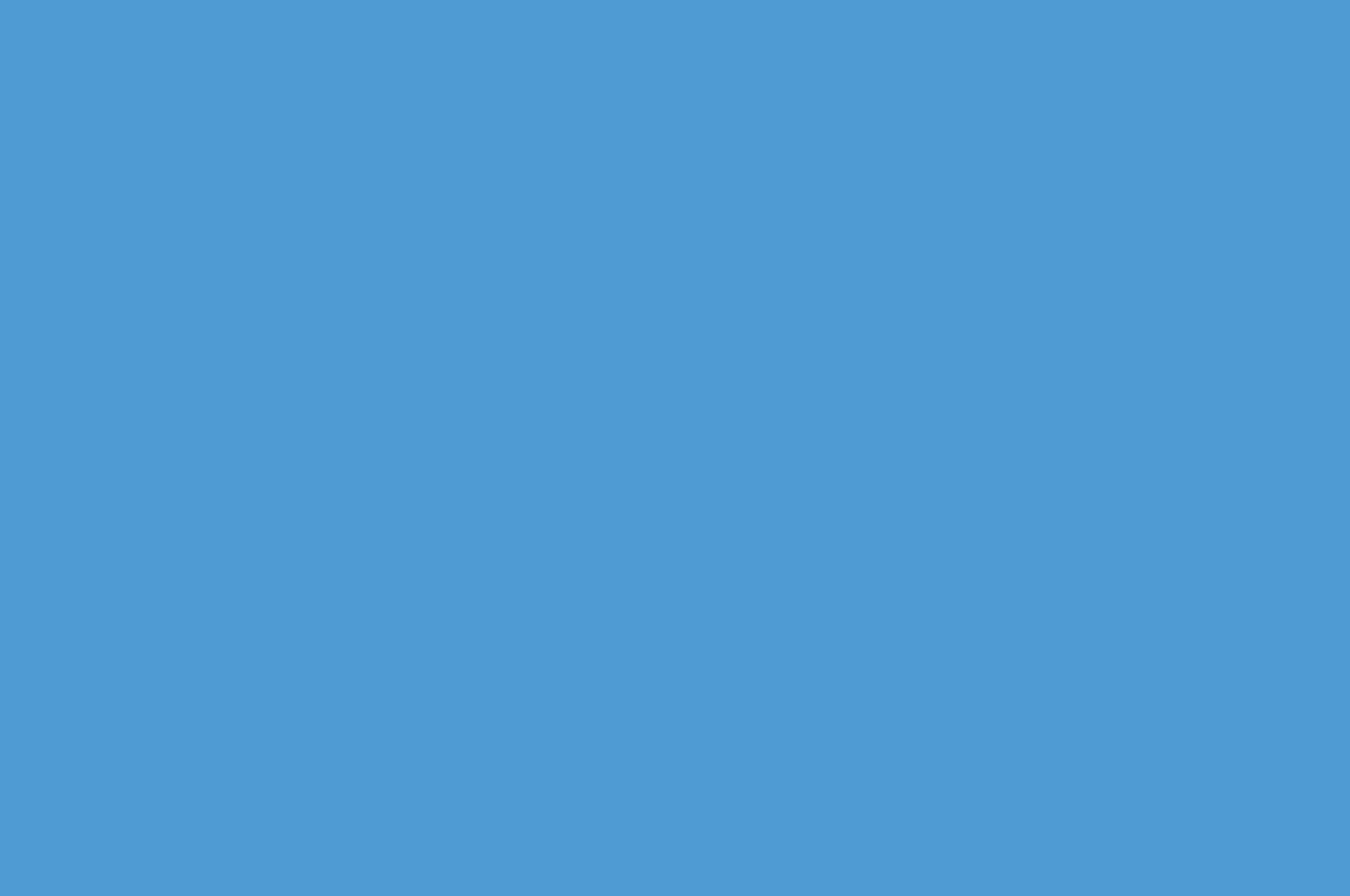 ประวัติการตีพิมพ์บทความวิจัย2011 (2556) – 2019 (2562)
1. Montha Meepripruk and Kenneth J. Haller. (2011). Rerefinement of tricyclic acyclovir: C11H13N5O3·2H2O. ActaCryst.A67, C761-C762.
		2. Montha Meepripruk and Kenneth J. Haller. (2011). “Side chain disorder in 3-[(2-Hydroxyethoxy)-methyl]-6-methyl-3H-imidazolo [1,2-a]Purin-9(5H)-one dihydrate; C11H13N5O3·2H2O”. International Annual Symposium for Computational Science and Engineering, ANSCSE15. March 30 – April 2, 2011, Bangkok, Thailand.
		3. Montha Meepripruk and Kenneth J. Haller (2013). Reinvestigation of tricyclic acyclovir: characterization of a ‘proton-wire’ model. Acta Cryst. C69, 1077-1080.
		4. มณฑา  หมีไพรพฤกษ์และคณะ (2555). ศึกษาชนิดพืชผักพื้นบ้านจังหวัดกำแพงเพชรที่เหมาะสมในการผลิตข้าวเสริมธาตุเหล็ก. Rajabhat Journal of Science, Humanities & Social Sciences.
		5. มณฑา  หมีไพรพฤกษ์. (2557). กิจกรรมเสริมทักษะด้านเทคนิคการใช้อุปกรณ์ทางเคมีให้กับนักศึกษาปริญญาตรีเคมี ชั้นปีที่ 2, วารสารพิกุล, 12(1). 49-64.
งานวิจัย 
ป.เอก
(ชีวเคมี)
งานวิจัยร่วมกับอาจารย์ในมหาลัย
งานวิจัยในชั้นเรียน
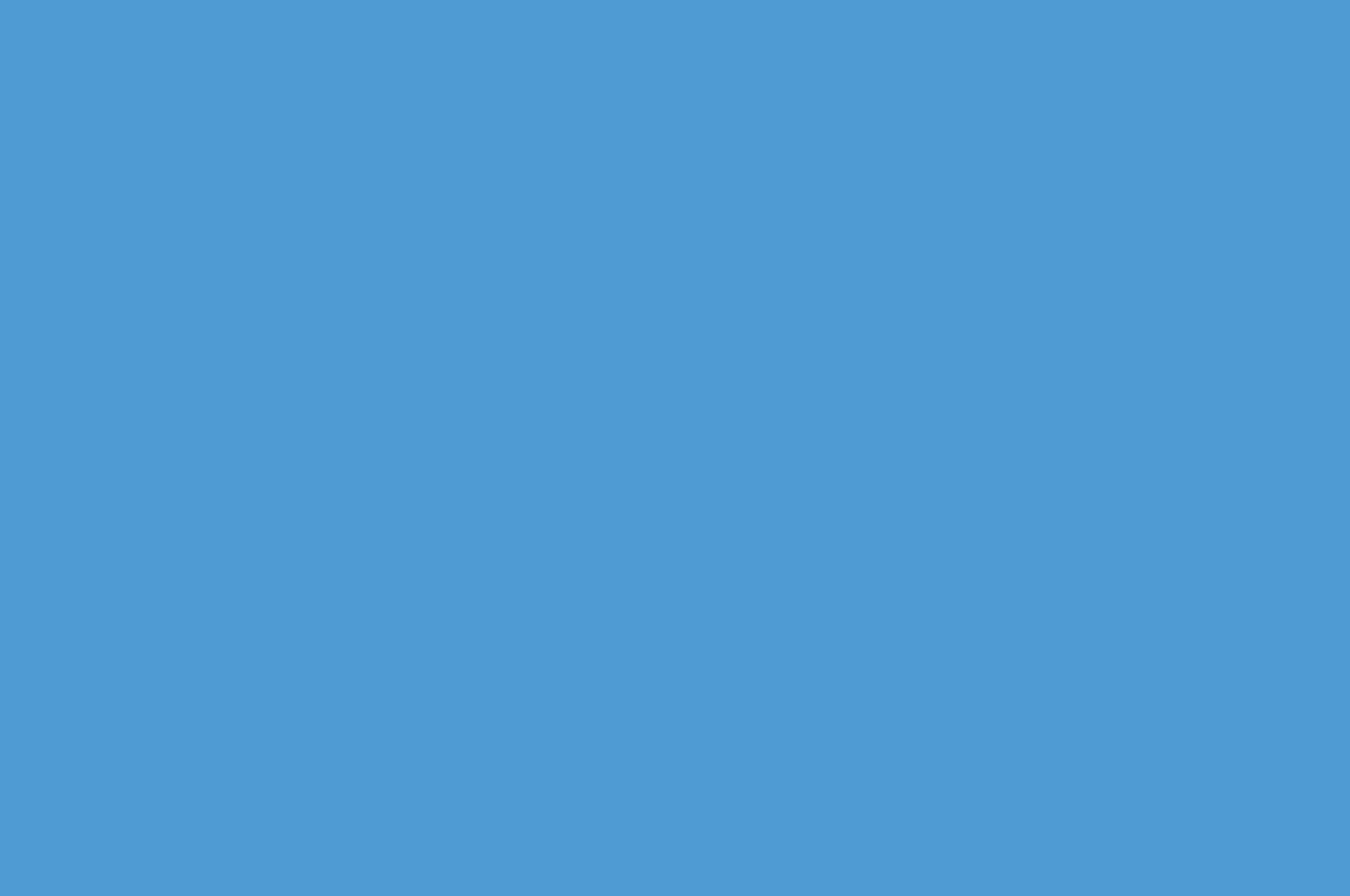 ประวัติการตีพิมพ์บทความวิจัย2011 (2556) – 2019 (2562)
6. Pek–Lan Toh, Montha Meepripruk, Lee Sin Ang, Shukri Sulaiman and Mohamed Ismail Mohamed–Ibrahim. (2015). Density Functional Theory Investigations on the Geometric and Electronic Structures of 4–Azidomethyl–6–Isopropyl–2H–Chromen–2–One, Oral presentation, MATEC Web of Conferences, 27/01003, p. 1-5. Penang, Malaysia.
		7. Montha Meepripruk, Ratree Bumee, Weenawan Somphon and Pek-Lan Toh. (2015). Crystal Growth and Physical Characterization of Acyclovir Crystallized with Ascorbic Acid and Zinc Chloride. ICEIM 2015 Conference, September 3-4, 2015. Penang, Malaysia.
		8. Montha Meepripruk, Pek-lan Toh, Spectrophotometric Method to Studying the Reaction of Acyclovir and Acyclovir with Ascorbic Acid and Zinc Chloride in Different Solvents. The 7th International Science, Social Sciences, Engineering and Energy Conference (I-SEEC 2015), p.299-304, November 24th - 26th, 2015, Phitsanulok, Thailand.
		9. มณฑา หมีไพรพฤกษ์และคณะ. (2558). พันธุ์ข้าวที่เหมาะสมสำหรับการผลิตข้าวกล้องงอก. งานประชุมวิชาการระดับชาติครั้งที่ 2 สถาบันวิจัยและพัฒนา มหาวิทยาลัยราชภัฎกำแพงเพชร
งานวิจัย 
Co-research ต่างประเทศ
งานวิจัย 
ร่วมกับนักศึกษา
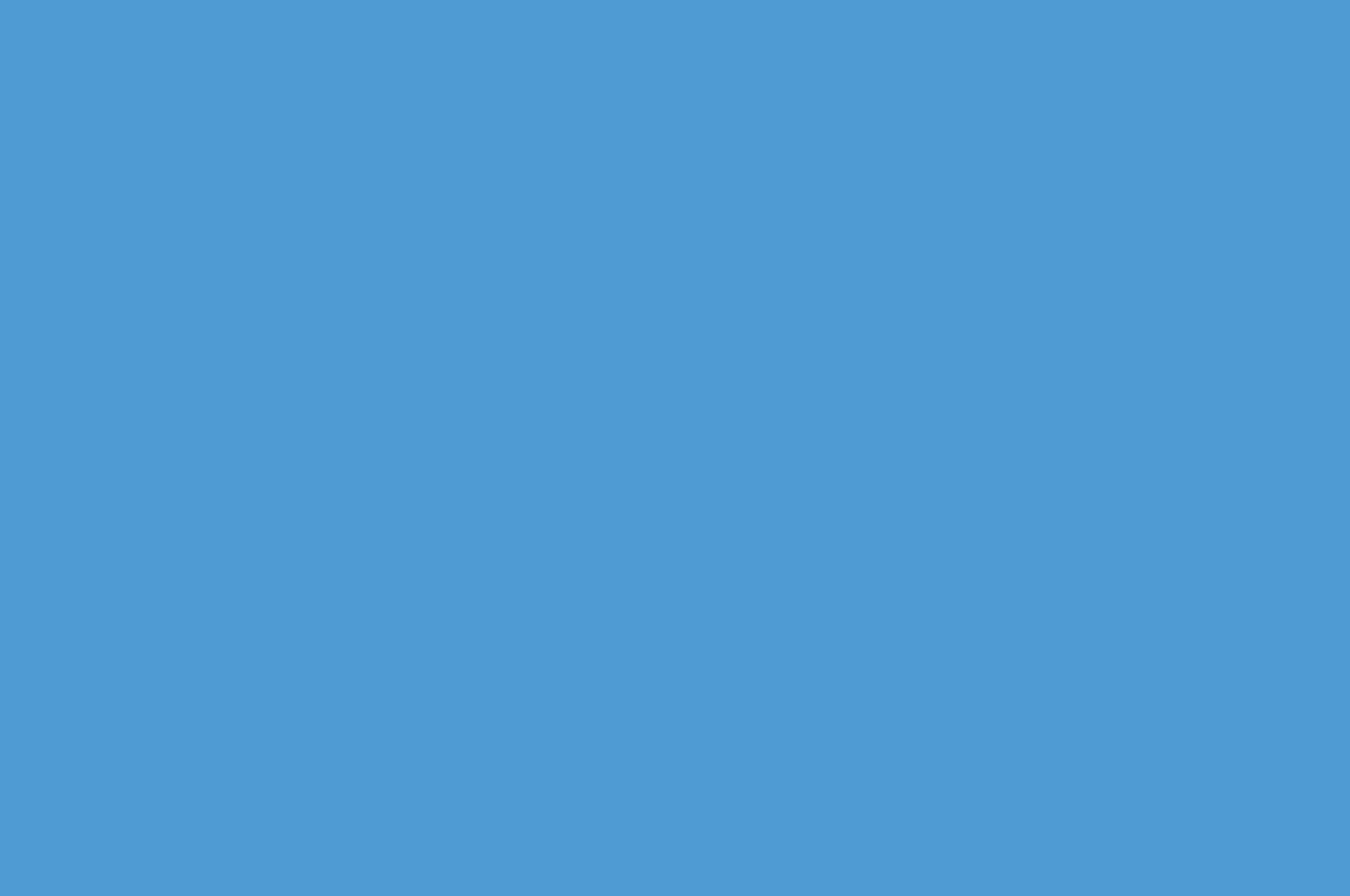 ประวัติการตีพิมพ์บทความวิจัย2011 (2556) – 2019 (2562)
งานวิจัย ร่วมกับ
อาจารย์ในมหาลัย ครูและนักเรียนในโรงเรียน
10. คณิศร  เอมทิพย์กิติยา, จันทบิลผาณิต เลื่อนลอย, วรัญญา บุญมาตย์, มณฑา หมีไพรพฤกษ์และวสุนธรา รตโนภาส. (2558). ผลการใช้ลูกอมหญ้าดอกขาวลดอาการอยากบุหรี่. วารสารสักทอง: วารสารวิทยาศาสตร์และเทคโนโลยี 2(2).
		11. Pek–Lan Toh, Montha Meepripruk, Lee Sin Ang, Shukri Sulaiman and Mohamed Ismail Mohamed–Ibrahim. (2015). Computational calculation on the geometrical and electronic structures of 1,4–dinitro–1H–imidazole. 
		12. Pek–Lan Toh, RosfayantiRasmidi, Montha Meepripruk, Lee Sin Ang, Shukri Sulaiman and Mohamed Ismail Mohamed–Ibrahim. (2016). First Principles Density Functional Theory Investigation on the Structural, Energetic, and Electronic properties of 6–Bromo–4–Oxo–4H–Chromene–3–Carbaldehyde (2016). Applied Mechanics and MaterialsISSN: 1662-7482, Vol. 835, pp 308-314.
งานวิจัย 
Co-research ต่างประเทศ
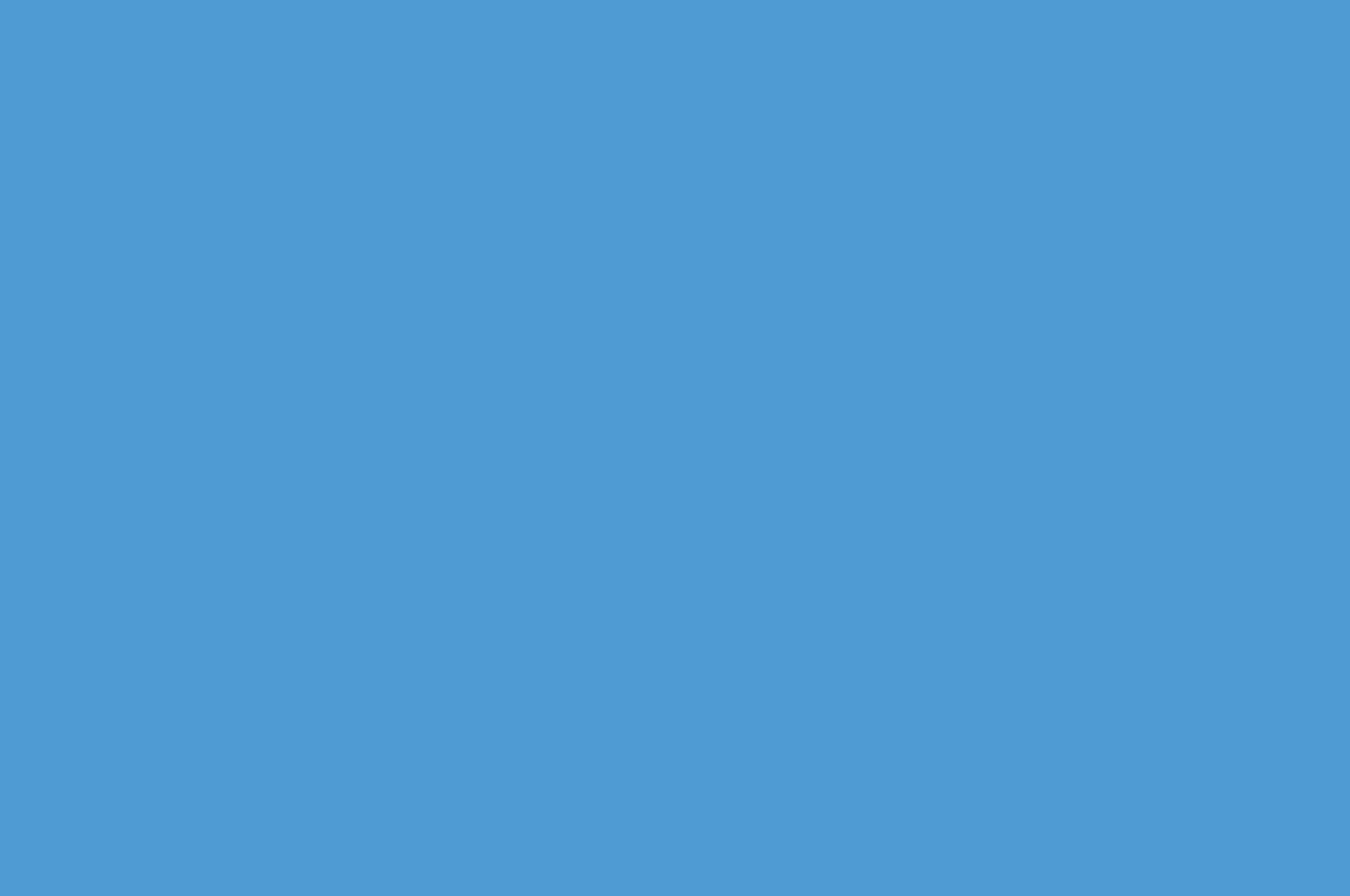 ประวัติการตีพิมพ์บทความวิจัย2011 (2556) – 2019 (2562)
งานวิจัยเชิงพื้นที่ 
ร่วมกับอาจารย์ในมหาลัย
13. สุณี บุญพิทักษ์, มณฑา หมีไพรพฤกษ์, สุภาพร พงศ์ภิญโญโอภาส, วสุนธรา รตโนภาส, ศศิวรรณ พลายละหารและดรุณี ชัยมงคล. (2559). วัฒนธรรมประเพณีภูมิปัญญาท้องถิ่นเกี่ยวกับการปลูกข้าวพื้นเมืองของชาวนาในเขตอำเภอเมืองและอำเภอไทรงามจังหวัดกำแพงเพชรสักทอง : วารสารมนุษยศาสตร์และสังคมศาสตร์ (สทมส.) 22 ฉบับพิเศษกันยายน-ธันวาคม 2559.
	14. นริสรา บัวหลวงและมณฑา หมีไพรพฤกษ์. (259). การต้านอนุมูลอิสระของข้าวกล้องงอก 5 สายพันธุ์สักทอง: วารสารวิทยาศาสตร์และเทคโนโลยี (สทวท.) ปีที่ 3 ฉบับที่ 1 มกราคม-มิถุนายน 2559.
	15. จุฑามาศ ทามา, รัตนาวดี ทองสุทธิ์, ศิริพร เกตุพงษ์, มณฑา หมีไพรพฤกษ์ และศศิวรรณ พลายละหาร (2559). ลักษณะทางสัณฐานวิทยา ปริมาณสารกาบา และกิจกรรมการต้านอนุมูลอิสระของพันธุ์ข้าวที่สูงบ้านป่าคาสักทอง: วารสารวิทยาศาสตร์และเทคโนโลยี (สทวท.) ปีที่ 3 ฉบับที่ 2 กรกฎาคม–ธันวาคม 2559.
	16. Montha Meepripruk, Sunee Boonpitak, Supaporn Pongpinyoopat, Sasiwan Plailaharn, Surachai Rattansuk and Wasoontara Ratanopas. (2016). Diversity of Local Rice Varieties in Nai Muang and Sai Ngam District Kamphaeng Phet. Proceeding of 4thRajabhat University National and International Research and Academic Conference 2016 (RUNIRAC2016).
งานวิจัยต่อยอดจากงานวิจัยที่ 13 
งานวิจัยนักศึกษา
งานวิจัยเชิงพื้นที่ร่วมกับ
อาจารย์ในมหาลัยและอาจารย์ต่างมหาลัย 
(งานวิจัยที่ 13 บทความที่ 2)
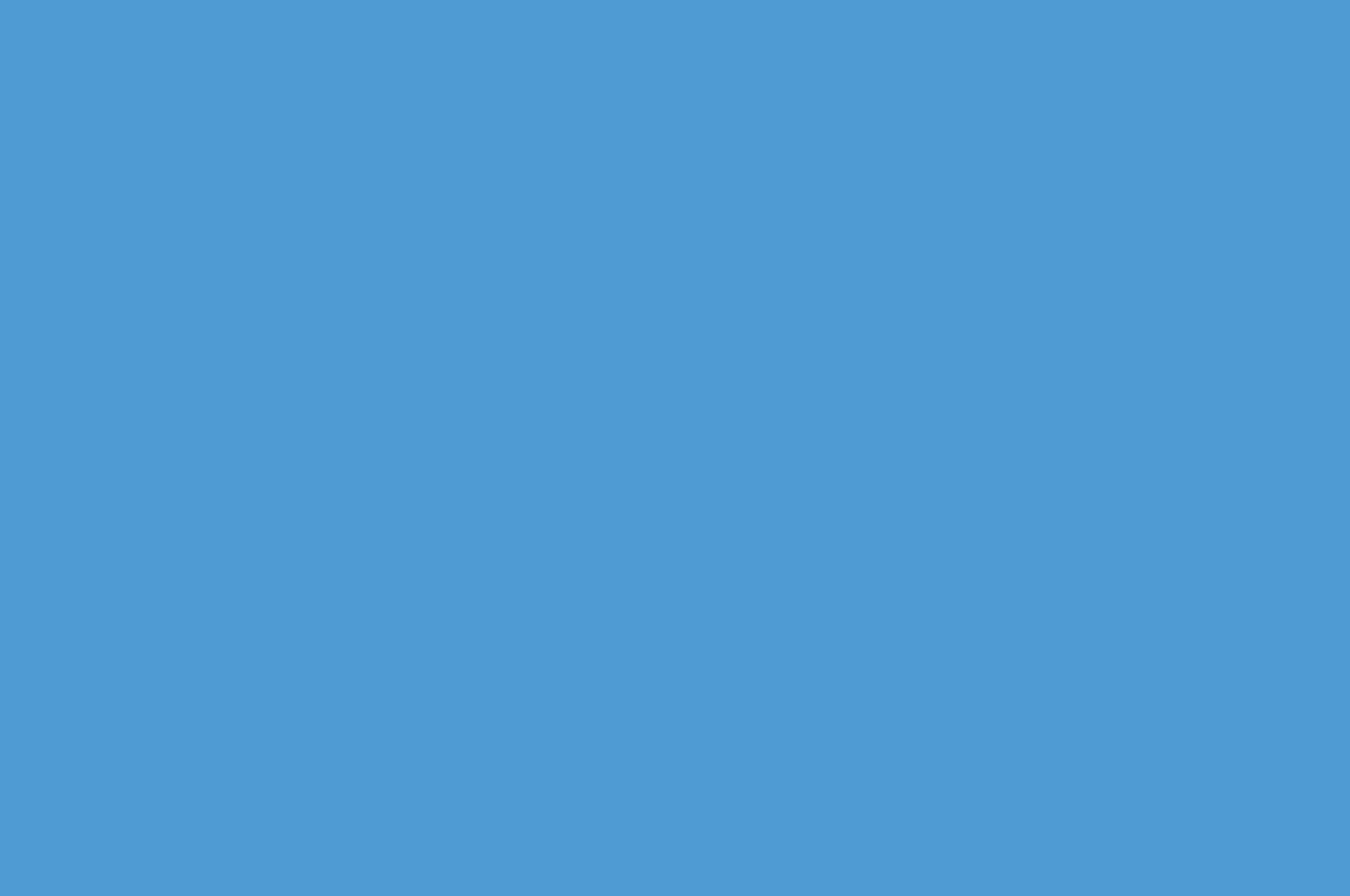 ประวัติการตีพิมพ์บทความวิจัย2011 (2556) – 2019 (2562)
17. Pek-Lan Toh, Montha Meepripruk, Lee Sin Ang, Shukri Sulaiman, and Mohamed Ismail Mohamed-Ibrahim. (2017). First Principles Study on the Stability and Electronic Structures of 7,8-Dichloro-4-Oxo-4H-Chromene-3-Carbaldehyde. Applied Mechanics and Materials. ISSN: 1662-7482, Vol. 855, pp 31-36
	18. Pek-Lan Toh, Montha Meepripruk, Jia-Jing Lim. (2017). Size Dependence of Geometric Structures and Electronic Properties of 3-Bromopyridine N-Oxide Investigated by Density Functional Theory Molecular Dynamic Simulations. Journal of Materials Science and Applied Energy (JMSAE).
	19. Pek-Lan Toh, Montha Meepripruk, Jia-Jing Lim. (2017). Size Dependence of Geometric Structures and Electronic Properties of 3-Bromopyridine N-Oxide Investigated by Density Functional Theory Molecular Dynamic Simulations. Journal of Materials Science and Applied Energy. (TCI กลุ่ม 2)
Co-research ต่างประเทศ
อาจารย์ที่ปรึกษาร่วมกับนักศึกษาต่างประเทศ
Co-research ต่างประเทศ
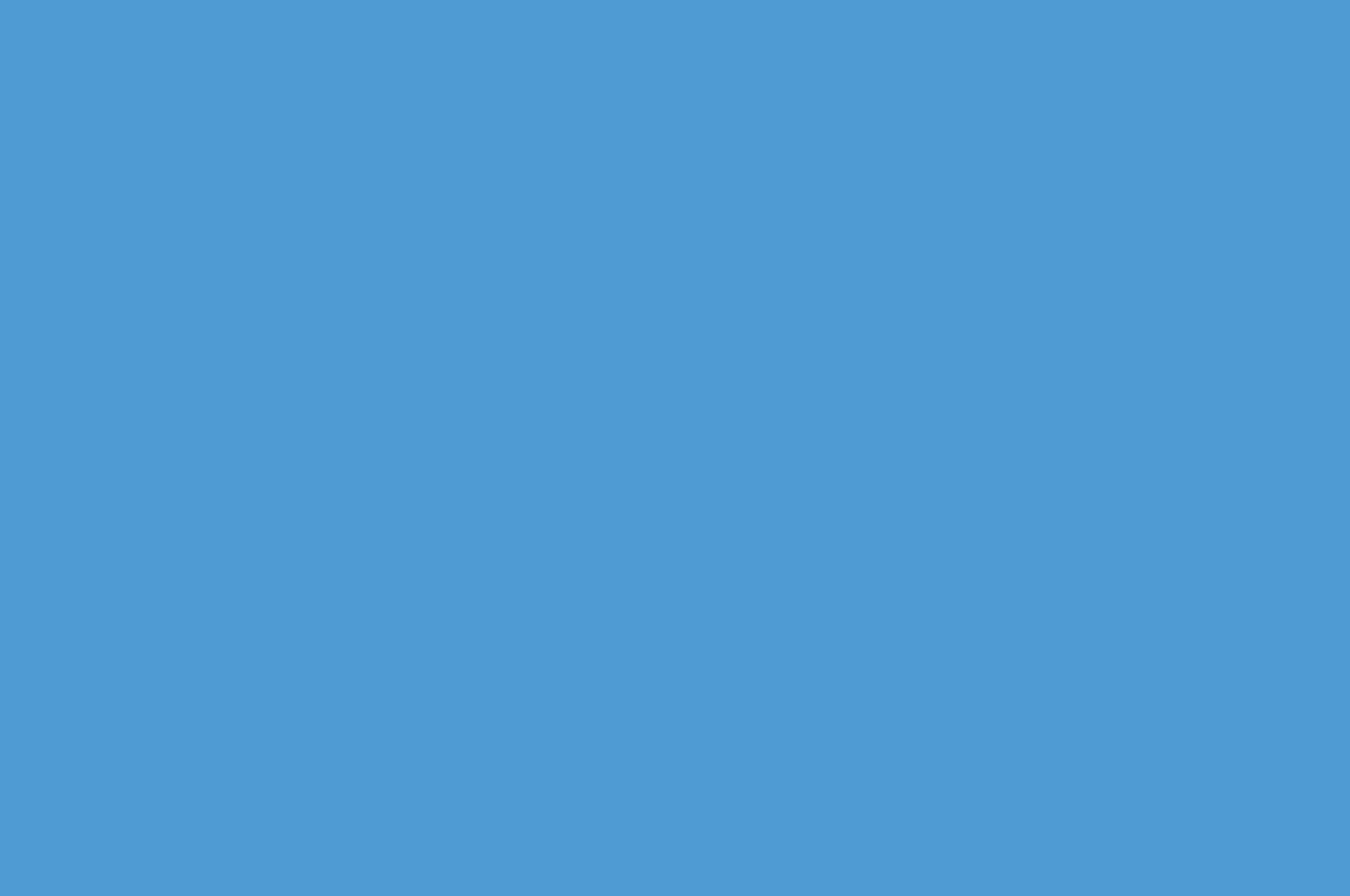 ประวัติการตีพิมพ์บทความวิจัย2011 (2556) – 2019 (2562)
งานวิจัยจากผลงานนักศึกษา
วิชา เคมีประยุกต์
20. สมฤดี สังขาว, อทิตยา ขวัญวงศ์, นงนุช ขอนทอง, เกศินี ใจดี, ณัฐฐินันท์ ชำรวย, อาภรณ์ พาชัย, มณฑา หมีไพรพฤกษ์ และณัฐภานี บัวดี. (2560). ฤทธิ์การต้านอนุมูลอิสระ ปริมาณวิตามินซี และความพึงพอใจของสบู่ว่านหางจรเข้ผสมน้ำผึ้ง: สมุนไพรพญาไพร อำเภอเมือง จังหวัดกำแพงเพชร. สักทอง: สักทองวารสารวิทยาศาสตร์และเทคโนโลยี (สทวท.) ปีที่ 4 ฉบับที่ 1 มกราคม – มิถุนายน 2560 TCI กลุ่ม 2.
	21. กัญรัตน์ ม่านเขียว, อุทัยวรรณ บุญจันทร์, นภัสกร มาตเมฆ, สิวเรศ ไพโรจน์, นันทวรรณ เอนกนันต์มณฑา หมีไพรพฤกษ์, ปรีชา ปัญญา และณัฐภาณี บัวดี. (2560). ฤทธิ์การต้านอนุมูลอิสระ การดูดซับสารโครเมียม( VI )ปริมาณค่า pH และความพึงพอใจของผู้บริโภคที่มีต่อสบู่ชาร์โคล  ไม้ไผ่ : ชื่อกลุ่มที่ไปศึกษา อ.เมือง จ.กำแพงเพชร. สักทอง:สักทองวารสารวิทยาศาสตร์และเทคโนโลยี (สทวท.) ปีที่ 4 ฉบับที่ 2 กรกฎาคม – ธันวาคม 2560 TCI กลุ่ม 2.
	22. Montha Meepripruk, Nusara Wanachalermkit, Aungkana Chatkon, Weenawan Somphon and Peklan Toh. (2017). Acyclovir Antiviral Drug Cocrystal with Theophylline: Screening Experimental and Physical Characteristic. International Conference on Technology and Social Science 2017 (ICTSS2017).
Co-research 
ร่วมกับนักศึกษา อาจารย์ต่างมหาลัยและอาจารย์ต่างชาติ
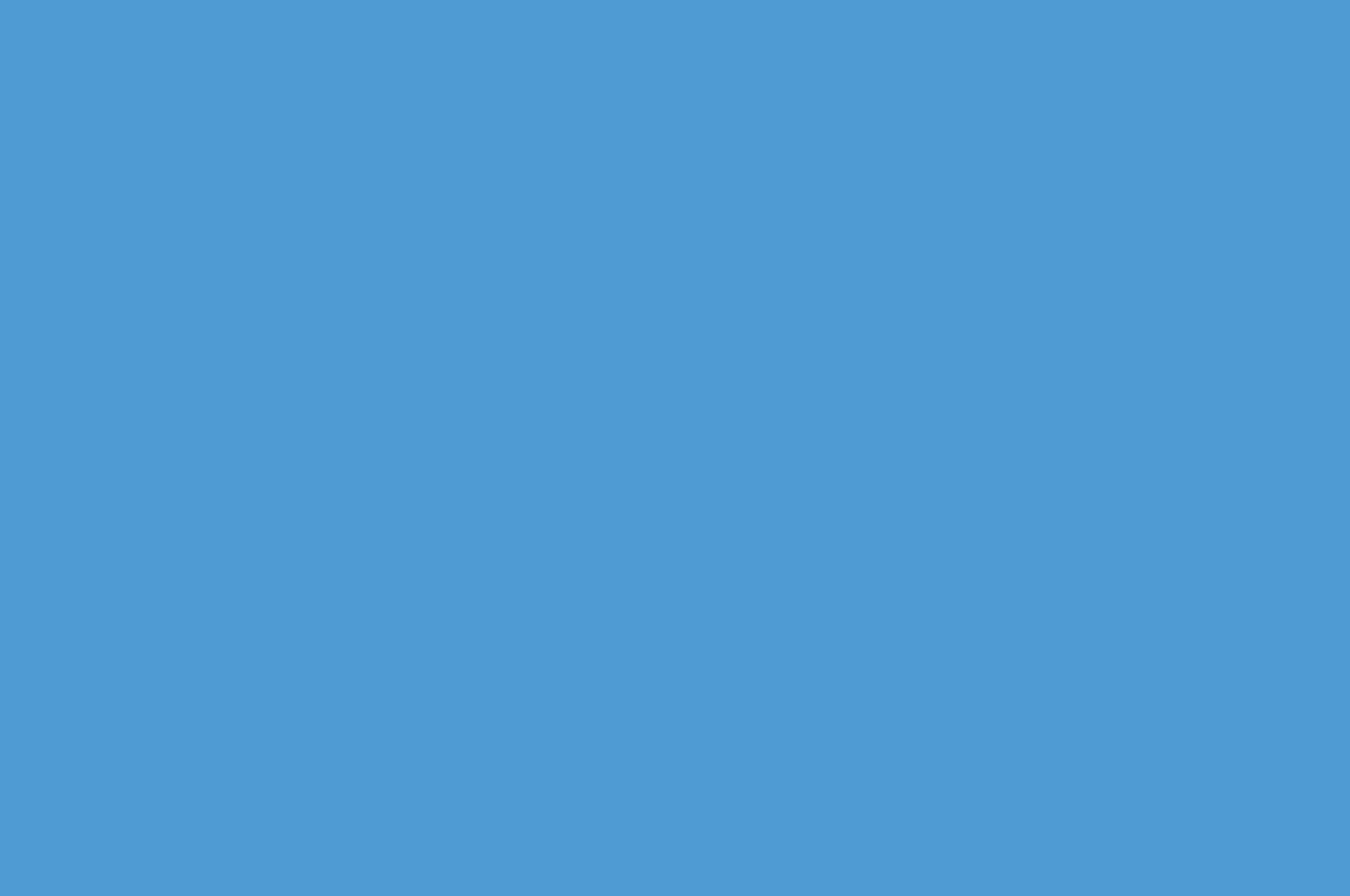 ประวัติการตีพิมพ์บทความวิจัย2011 (2556) – 2019 (2562)
23. Wasoontara Ratanopas*, Montha Meepripruk, Surachai Rattansuk and Sasiwan Plailahan (2017). Determination of Natural Colour from 10 Edible Plants in Kamphaeng Phet Province,Thailand. International Conference on Technology and Social Science 2017 (ICTSS2017) ที่เมือง Kiryu ประเทศญี่ปุ่นในระหว่างวันที่ 10-12 พฤษภาคม 2560. 
	24. ณัฐธิดา ยศปัญญา, จริยารัตน์ ฟื้นตน, เบญญาภา พุดสิน, สุภาภรณ์ ฤมิตร, สุวจี สารีสุข, ศศิวิมล  แดงอิ่ม,    อาภัสรา  คุ้มเณร, มณฑา หมีไพรพฤกษ์และณัฐภาณี บัวดี. (2560). ค่า pH กรดแลคติกและกรดแอล-แอสคอร์บิก (วิตามินซี) ของผลิตภัณฑ์น้ำฝาถังจากถังน้ำหมักมะเฟือง: ศูนย์การเรียนรู้ชุมชนเศรษฐกิจพอเพียง บ้านดาดทองเจริญ ต.อ่างทอง อ.เมือง จ.กำแพงเพชร. บทความสืบเนื่องจากการประชุมวิชาการระดับชาติ ครั้งที่ 4 (Proceedings) วันที่ 22 ธันวาคม 2560 
	25. อมรรัตน์ ดงประชา. อาทิติญา สิทธิกรรณ์, วิภาดา วิเชียรดี, นพรัตน์ โพธิบัลลังก์, อภิญญา โพธิบัลลังค์, กิติมาภรณ์ สมบัติพล, ปาริชาติ จำปาศักดิ์, มณฑา หมีไพรพฤกษ์และณัฐภาณี บัวดี. (2560). กิจกรรมการต้านอนุมลูอิสระ ปริมาณแอนโทไซยานินและ pH ของแชมพูผสมสมุนไพร 4 ชนิด. บทความสืบเนื่องจากการประชุมวิชาการระดับชาติ ครั้งที่ 4 (Proceedings) วันที่ 22 ธันวาคม 2560
Co-research 
ร่วมกับอาจารย์ต่างมหาลัย
งานวิจัยจากผลงานนักศึกษา
วิชา เคมีประยุกต์
งานวิจัยนักศึกษา
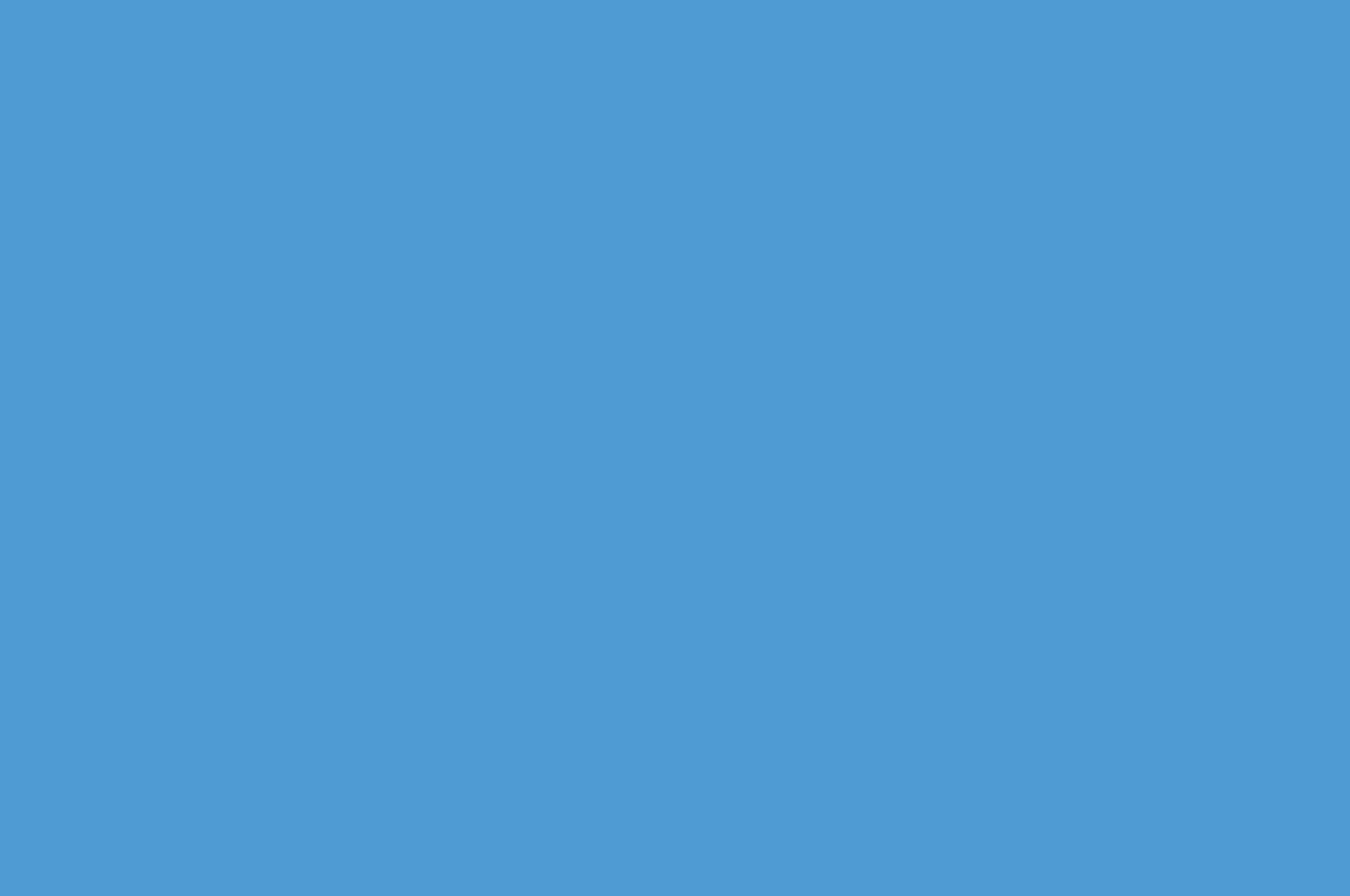 ประวัติการตีพิมพ์บทความวิจัย2011 (2556) – 2019 (2562)
26. มณฑา หมีไพรพฤกษ์, พิสุทธิลักษณ์ พงโอสถ, ณัฐธิดา ยศปัญญา, รุ่งวดี เชื้อจีนและณัฐภาณี บัวดี. (2561). คุณสมบัติทางกายภาพบางประการ ปริมาณฟีนอลิก และเบต้าแคโรทีนของสบู่ก้อนข้าวกล้องงอกผสมน้ำผึ้ง. เอกสารสืบเนื่องจากการประชุมวิชาการระดับชาติ พิบูลสงครามวิจัย. วันที่ 23 มีนาคม 2561.
	27. อนุสรา  วงษ์ไว, สิรินลักษณ์  ประเสริฐบำรุง, ดวงกมล  สีทา และมณฑา  หมีไพรพฤกษ์. (2561). สารกาบาและฤทธิ์การต้านอนุมูลอิสระของข้าวกล้องงอกหอมปทุมธานี 1 ในน้ำแช่ 4 ชนิด. เอกสารสืบเนื่องจากการประชุมวิชาการระดับชาติ พิบูลสงครามวิจัย. วันที่ 23 มีนาคม 2561.
	28. มณฑา หมีไพรพฤกษ์, 1นัตติกาล ปานสุด1และ ทรงพร วัฒนโฉมยง. (2561). ปริมาณสารเบต้าแคโรทีน กาบาและฤทธิ์ต้านอนุมูลอิสระของข้าว 4 สายพันธุ์. วารสารวิทยาศาสตร์แห่งมหาวิทยาลัยราชภัฎเพชรบุรี ปีที่ 2 ฉบับที่ 2 กรกฎาคม – ธันวาคม 2561
	29. Montha Meepripruk1,*, Surachai Rattanasuk2, Monthicha Phanaphadungtham1,  Siwa Dittham1 and Hadi Nasbey. (2018). Optimal Condition of Elephant Foot Yam (Amorphophalluscampanulatus (Roxb.) Noodle Production on Calcium Oxalate and Antioxidant Content. The 5thRajabhat University National & International Research and Academic Conference (RUNIRAC V)  2–5 December 2018, PhetchaburiRajbhat University, Phetchaburi, Thailand.
งานวิจัย 
ร่วมกับอาจารย์และนักศึกษา
งานวิจัยนักศึกษา
งานวิจัยร่วมกับนักศึกษา
Co-research 
ร่วมกับนักศึกษา อาจารย์ต่างมหาลัยและอาจารย์ต่างชาติ
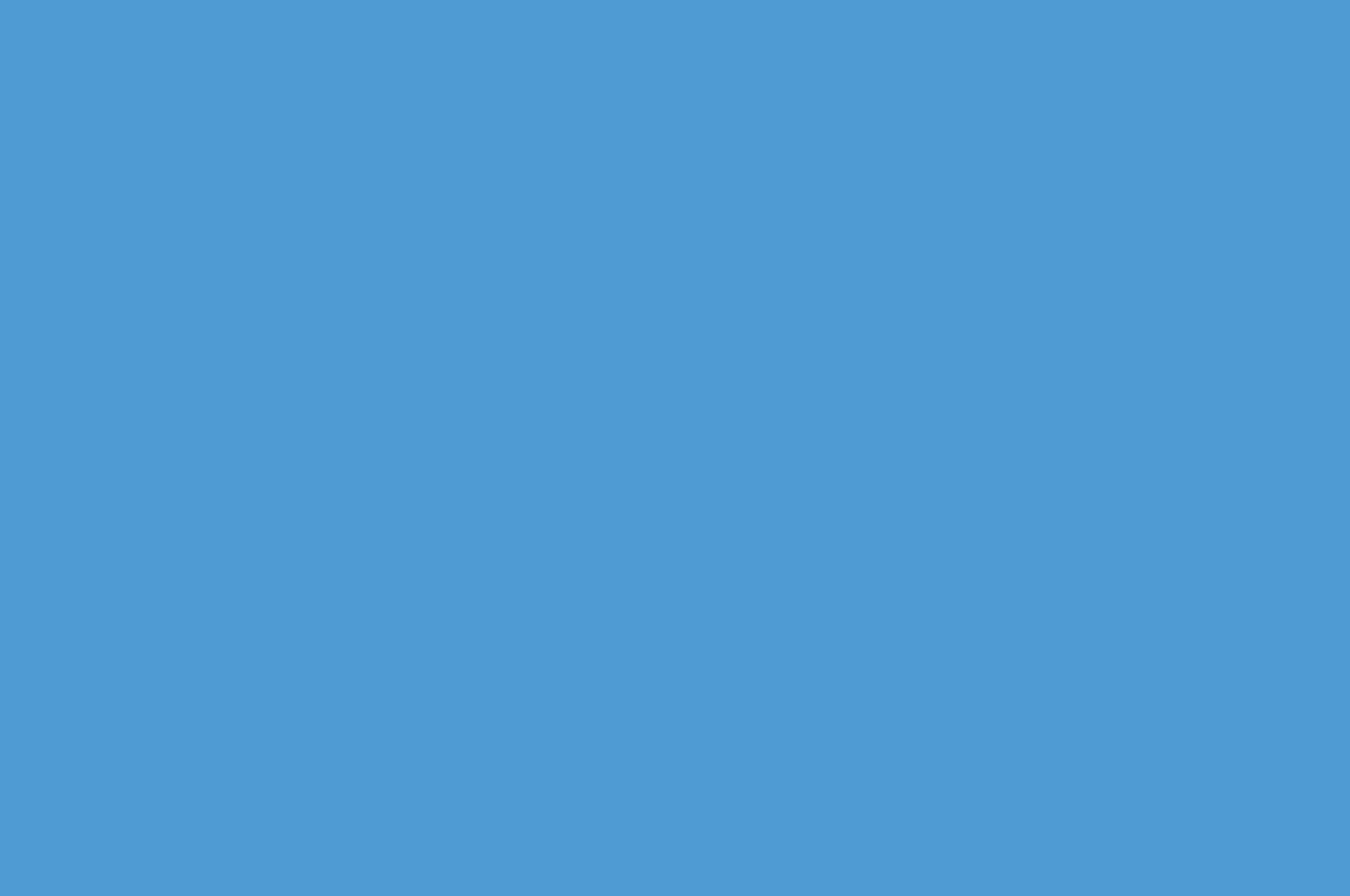 ประวัติการตีพิมพ์บทความวิจัย2011 (2556) – 2019 (2562)
Co-research ต่างประเทศ
อาจารย์ที่ปรึกษาร่วมกับนักศึกษาต่างประเทศ
30. Suh-Miin Wang1, Lee MueiChng1, Montha Meepripruk2, Pek-Lan Toh. (2019). Vibrational Frequencies and Electronic Structures of 2-amino-1, 9-dihydro-9-[(2-hydroxuethoxy) methyl]-6H-purin-6-one using Density Functional Theory Method. International Symposium on Green & Sustainable Technology ISGST 2019, UTAR Perak Campus, Malaysia, April 23 – 26, 2019.
	31. พิสุทธิลักษณ์ พงโอสและ มณฑา หมีไพรพฤกษ์. (2562). การพัฒนาผลสัมฤทธิ์ทางการเรียนวิชาวิทยาศาสตร์โดยใช้ชุดการเรียน เรื่อง บรรยากาศ นักเรียนชั้นมัธยมศึกษาปีที่ 1 โรงเรียนเฉลิมพระเกียรติสมเด็จพระศรีนครินทร์กำแพงเพชร. 2562. บทความสืบเนื่องจากการประชุมวิชาการระดับชาติ ครั้งที่ 1 (Proceedings) จัดขึ้นในวันที่ 23มีนาคม2562 คณะครุศาสตร์ มหาวิทยาลัยราชภัฏพิบูลสงคราม.
	32. อัจฉรา  พุทธิมา1, วรรณลักษณ์  เนตรกล่ำ1 และมณฑา หมีไพรพฤกษ์. (2562). สมบัติทางกายภาพ ปริมาณสารแอนโทไซยานินและสารต้านอนุมูลอิสระในแชมพูผสมสมุนไพร 7 ชนิดผสมสมุนไพร 7 ชนิด. บทความสืบเนื่องจากการประชุมวิชาการระดับชาติ ครั้งที่ 1 (Proceedings) จัดขึ้นในวันที่ 23 มีนาคม 2562 คณะครุศาสตร์ มหาวิทยาลัยราชภัฏพิบูลสงคราม.
งานวิจัยนักศึกษา
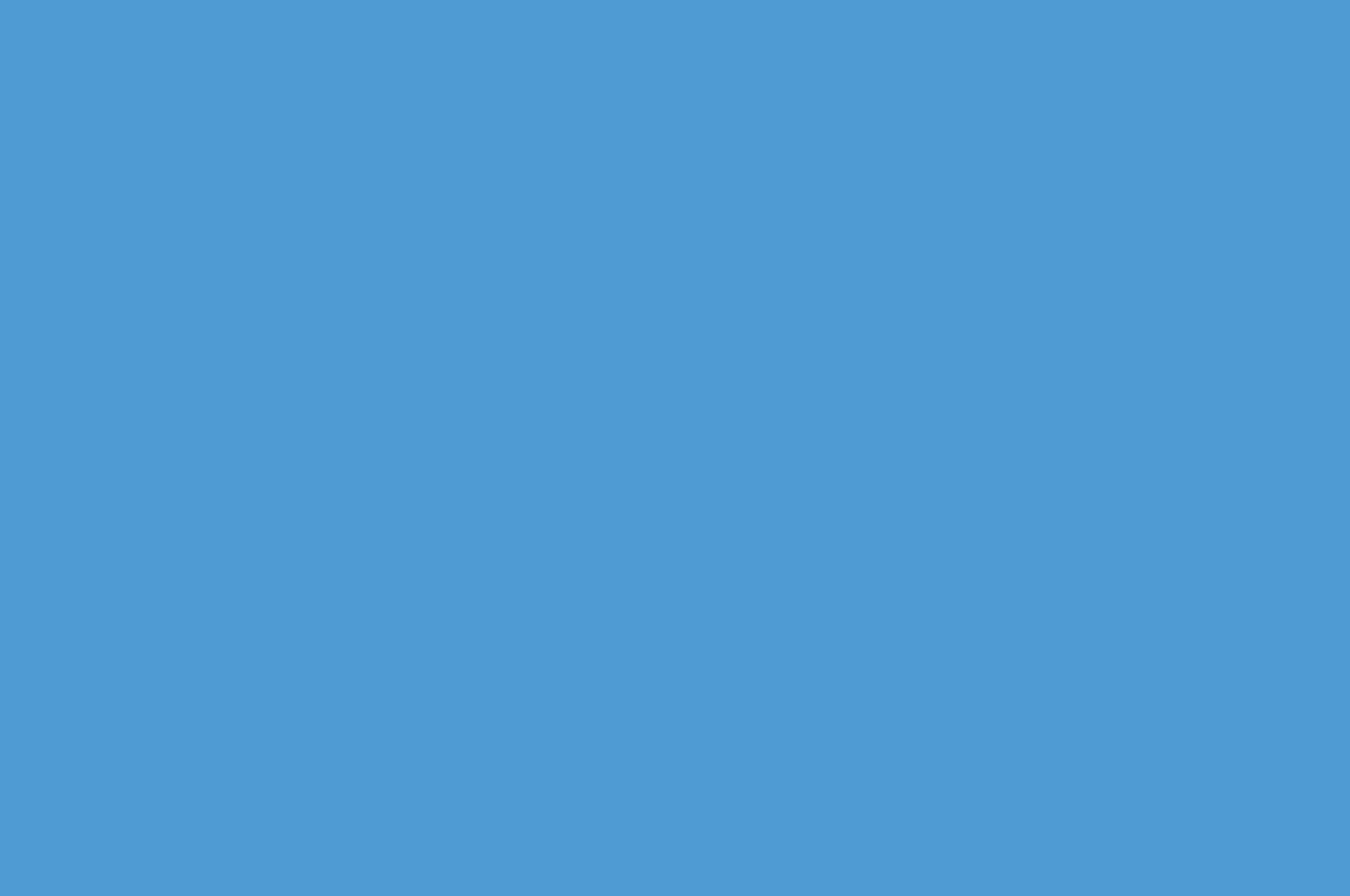 ประวัติการตีพิมพ์บทความวิจัย2011 (2556) – 2019 (2562)
Co-research ต่างประเทศ
33. Montha Meepripruk1,aand Mark Adam Baker . (2019). The Project-Based Learning Focus on the Community Product for Teaching Applied Chemistry to Science Students. Proceedings of International Conference on Technology and Social Science 2019 (ICTSS 2019), Kiryu, Japan.
	34. Suh-Miin Wang, Lee Muei Chng, Montha Meepripruk, Pek-Lan Toh. (2019). Vibrational Frequencies and Electures of 2-amino-1, 9-dihydro-9-[(2-hydroxuethoxy) methyl]-6H-purin-6-one using Density Functionail Theory Method. AIP Conference Proceedings.
	35. Pek-Lan Toh, Montha Meepripruk and Rosfayanti Rasmidi. (2019). A Computational Study on Structural and Electronic Properties of 1-(4-Chlorophenyl)-2-{[5-(4-Chlorophenyl)-1,2,3-Oxadiazol-2yl]sulfanyl}Ethanone. Applied Mechanics and Materials.
Co-research ต่างประเทศ
อาจารย์ที่ปรึกษาร่วมกับนักศึกษาต่างประเทศ
Co-research ต่างประเทศ
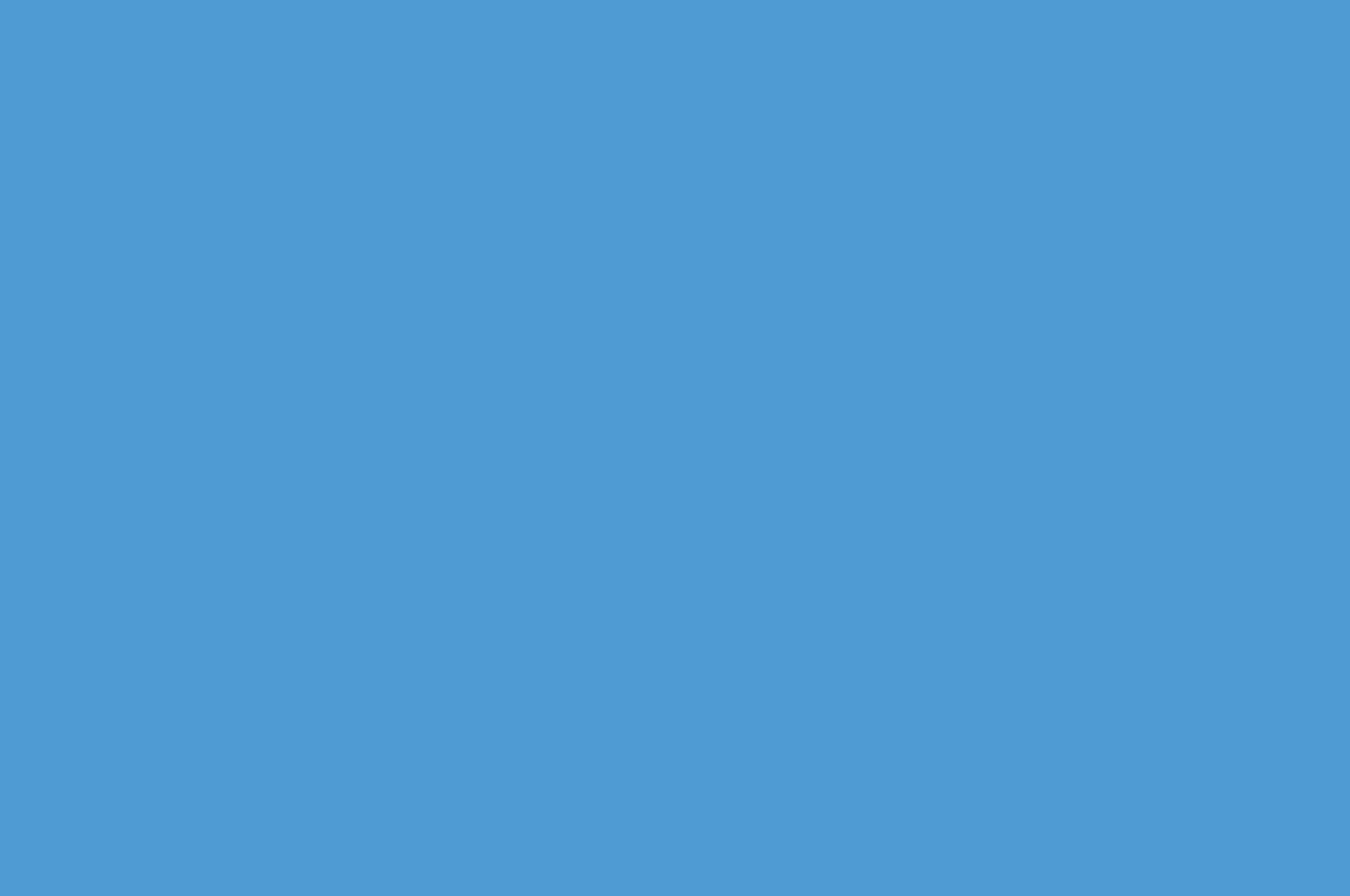 Plan 2020 (2563)
International Journal 1 (Co-research)
							(Professor Dr. Pek-Lan Toh + นักศึกษา)

งานประชุมวิชาการระดับชาติ 1 (งานวิจัยนักศึกษา)

International conference 1 (งานวิจัยอาจารย์และนักศึกษา)
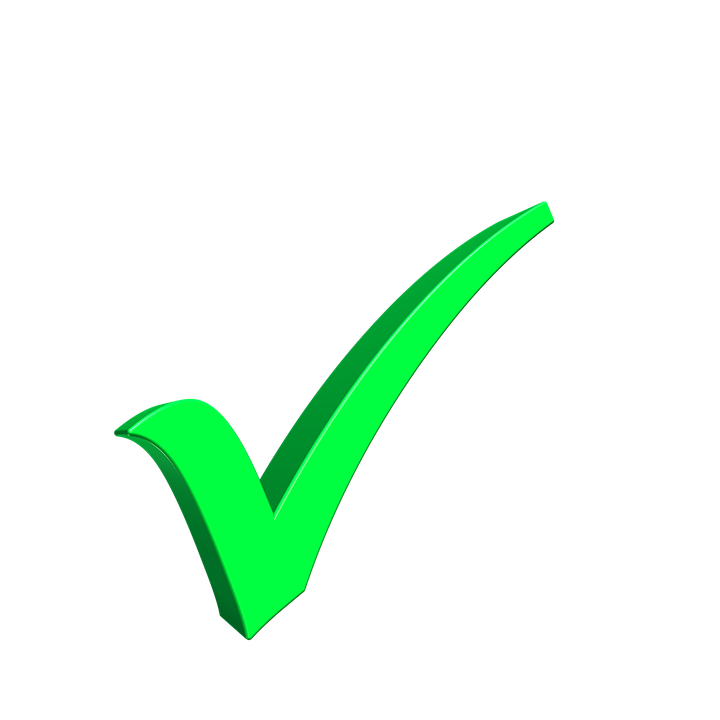 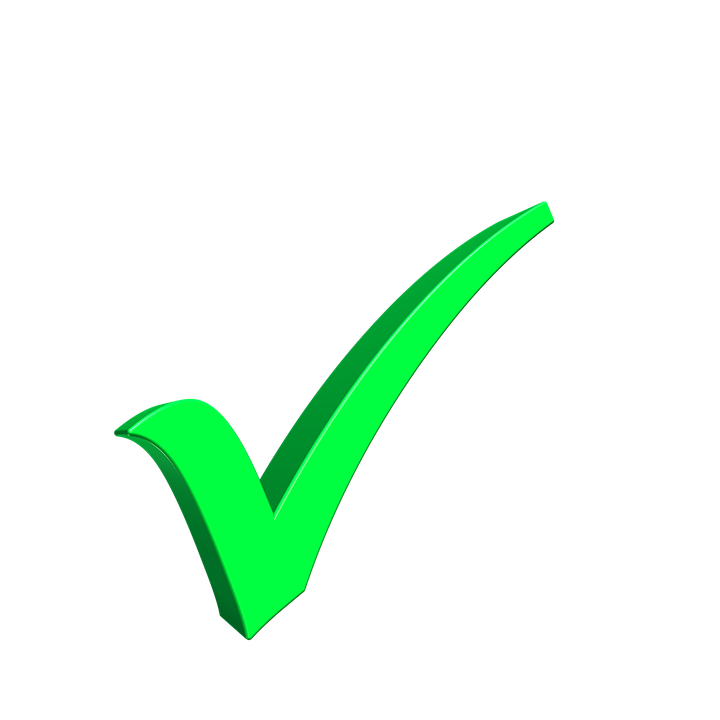 อยู่ระหว่างดำเนินการตรวจเช็คบทความก่อนส่งแปลภาษาอังกฤษ
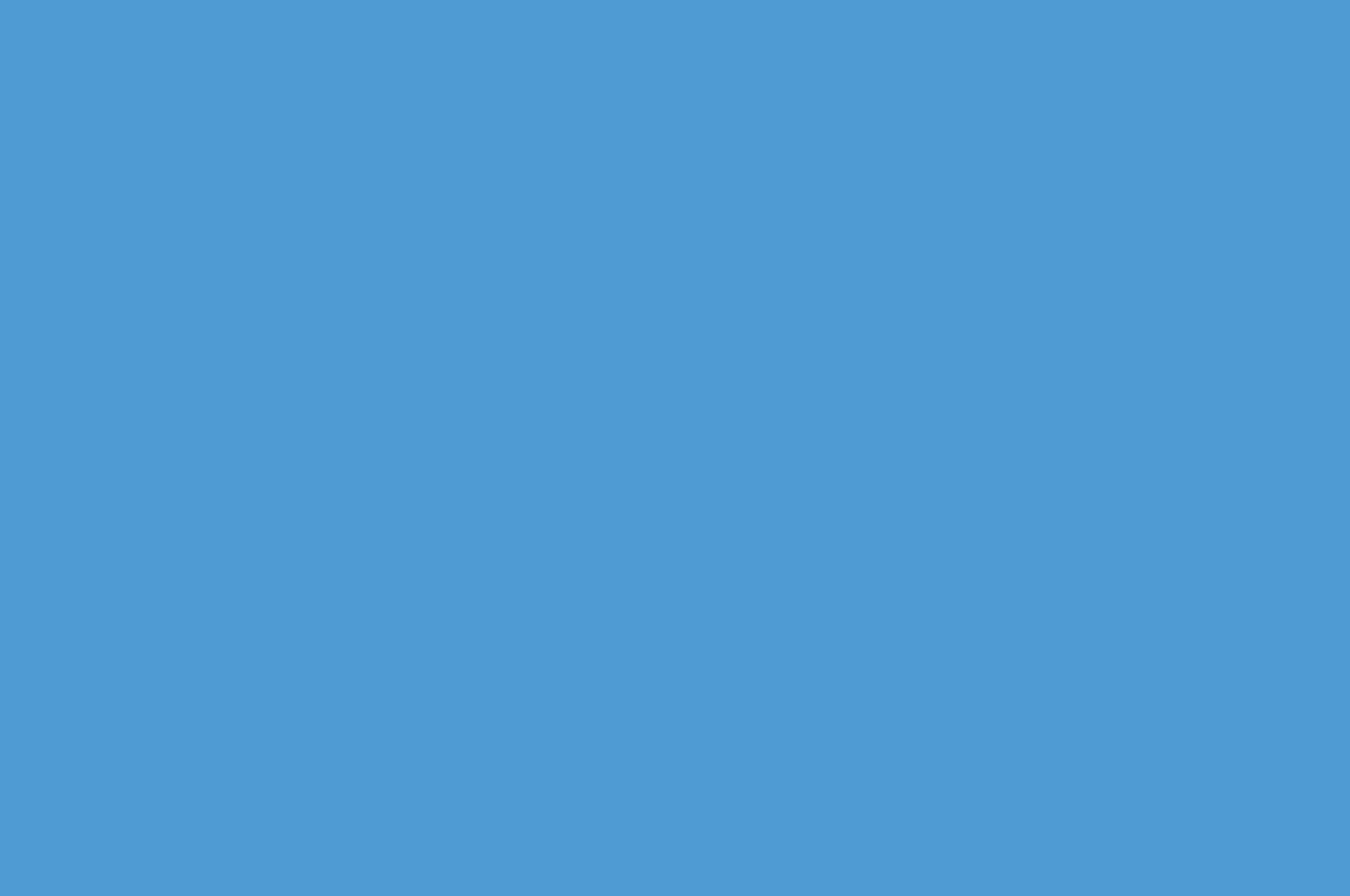 ทำวิจัยเพื่ออะไร
พัฒนาตนเอง
พัฒนาอาจารย์
พัฒนานักศึกษา
สร้างเครือข่าย
บทความตีพิมพ์
ขอผลงานทางวิชาการ
ประเมิน A1
ผศ. รศ. ศ.
ตัวเราเอง คณะ มหาวิทยาลัย
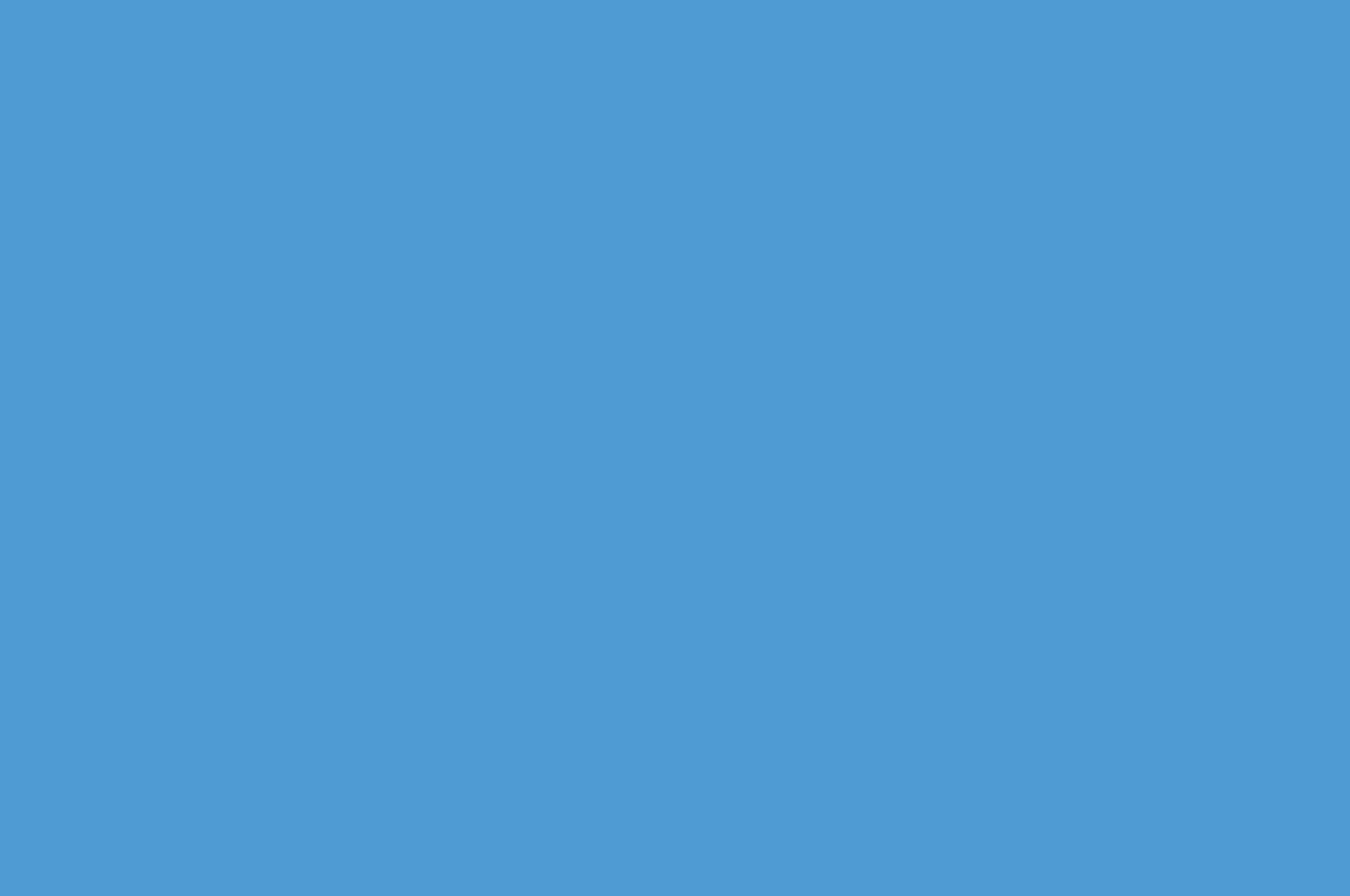 3. วัตถุประสงค์ของการวิจัย
4. คำถามของการวิจัย
2. ความสำคัญและที่มาของปัญหาการวิจัย
5. ทฤษฎีและงานวิจัยที่เกี่ยวข้อง
1. ชื่อเรื่อง
6.  สมมติฐานและกรอบแนวความคิดในการวิจัย
14. ประวัติของผู้ดำเนินการวิจัย
โครงร่างวิจัย
7.  ขอบเขตของการวิจัย
8.  การให้คำนิยามเชิงปฏิบัติที่จะใช้ในการวิจัย
13. บรรณานุกรม
9.  ประโยชน์ที่คาดว่าจะได้รับจากการวิจัย
12. งบประมาณค่าใช้จ่ายในการวิจัย
10. ระเบียบวิธีวิจัย
11. ระยะเวลาในการดำเนินงาน
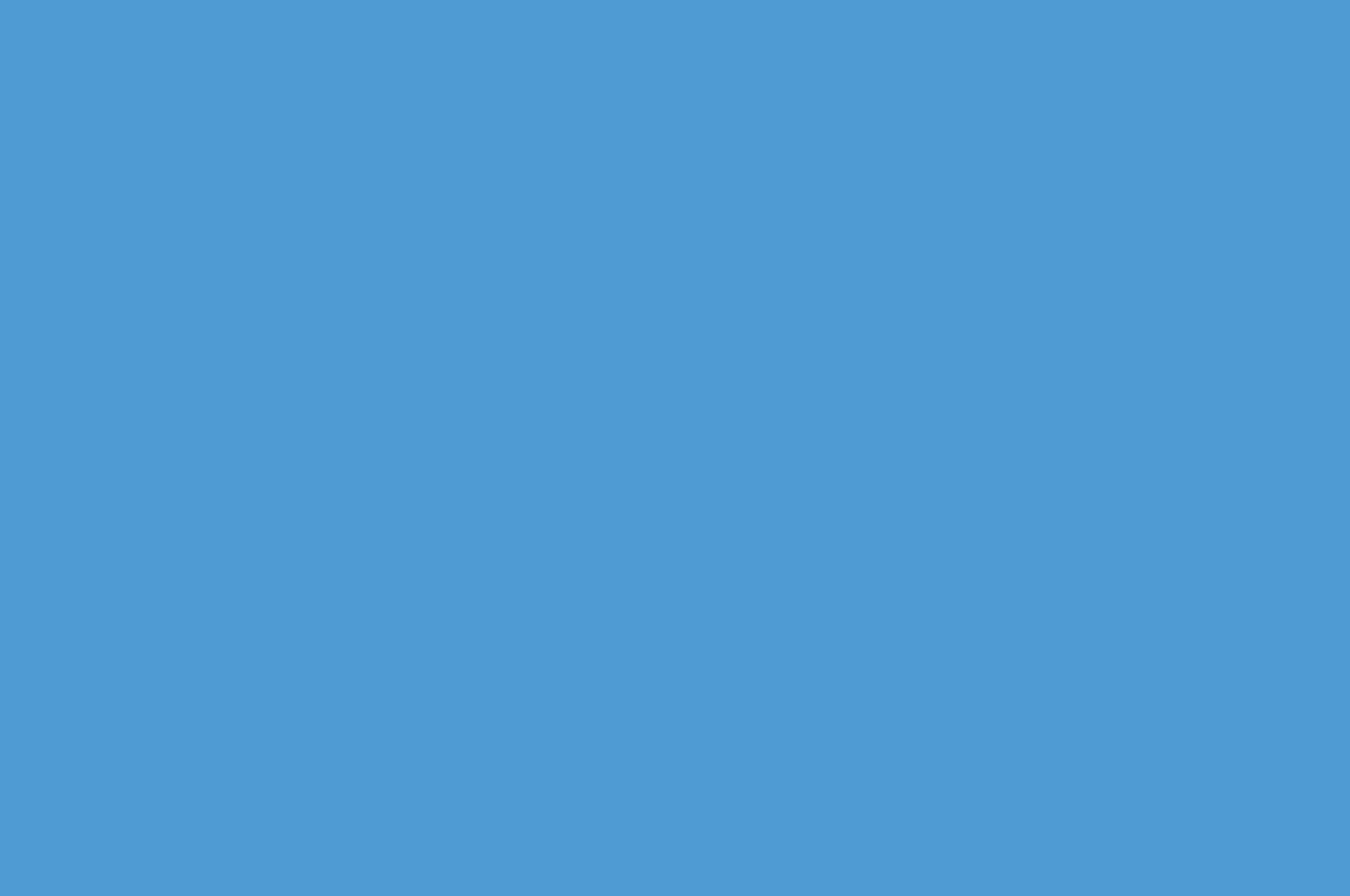 เทคนิคการเขียนบทความเพื่อตีพิมพ์ในวารสารระดับชาติและนานาชาติ+จรรยาบรรณการตีพิมพ์
สรุปองค์ความรู้จากการเข้าร่วมอบรมของ ศ.ดร.ณรงคฤ์ทธิ์  สมบัติสมภพ  หัวหน้าศูนย์ TCI มหาวิทยาลัยเทคโนโลยีพระจอมเกล้าธนบุรี 
โดย ดร.มณฑา หมีไพรพฤกษ์
(เอกสารแนบ)
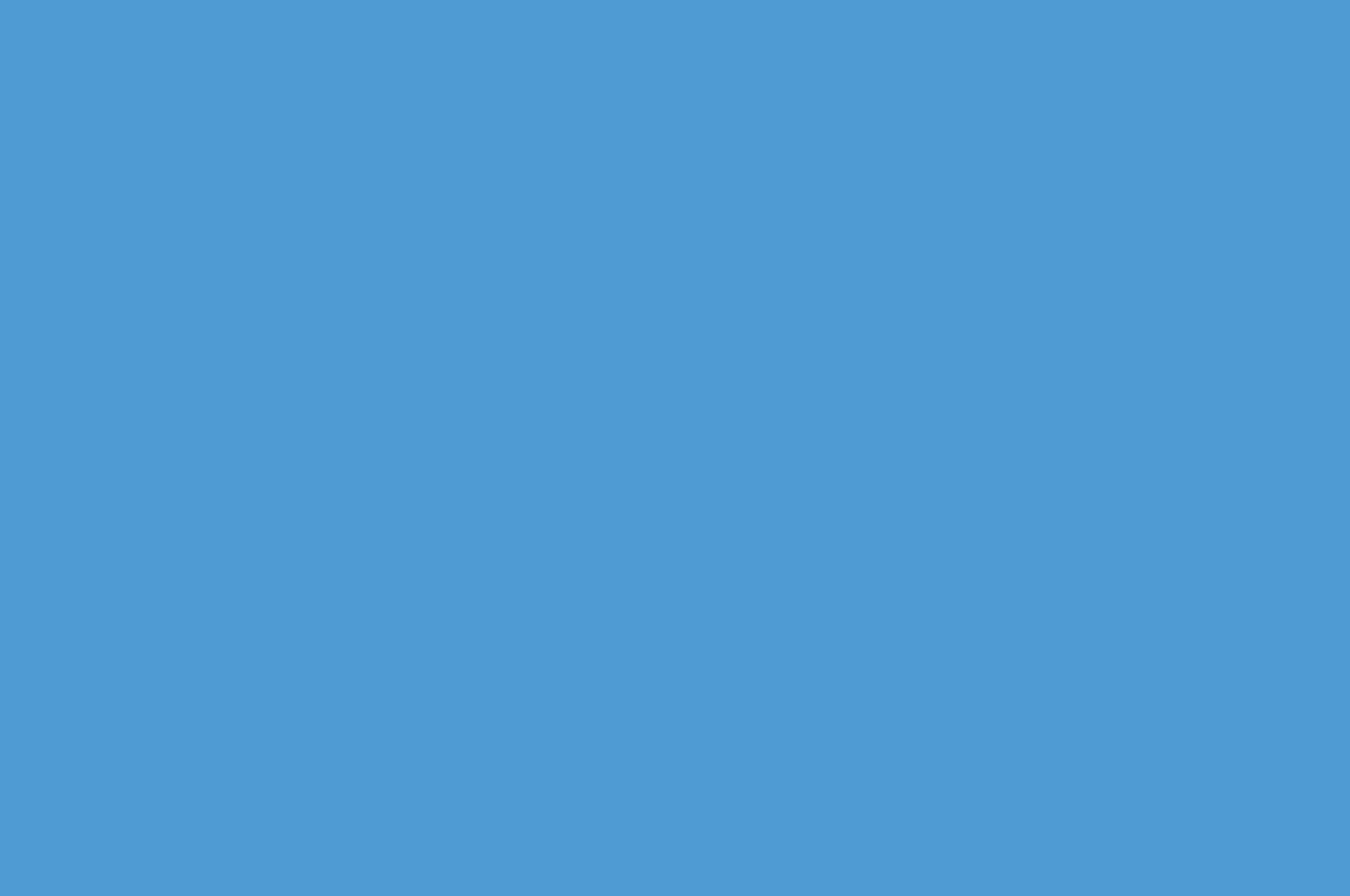 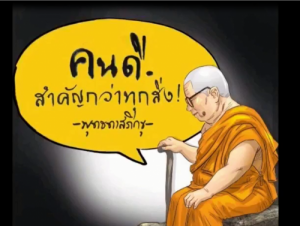 Thank you
https://ethics.parliament.go.th/main.php?filename=video